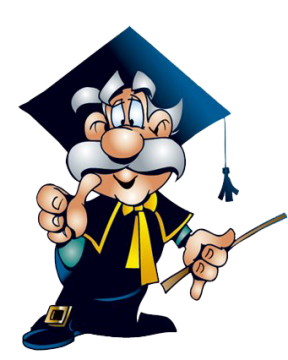 Словарный диктант 1 класс
подготовила Учитель начальных классов МБОУСОШ №10                                  г. Ульяновска
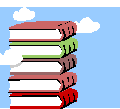 Прочитайте загадки. Запишите отгадки.
Новый дом несу в руке,Дверца дома на замке.Тут жильцы бумажные,Все ужасно важные.
П__РТФЕЛЬ
О
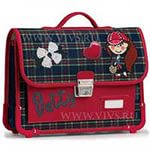 Рыжий молокозавод
День жуёт и ночь жуёт:
Ведь траву не так легко
Переделать в молоко.
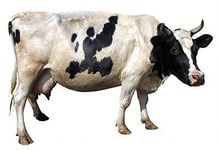 К…РОВА
О
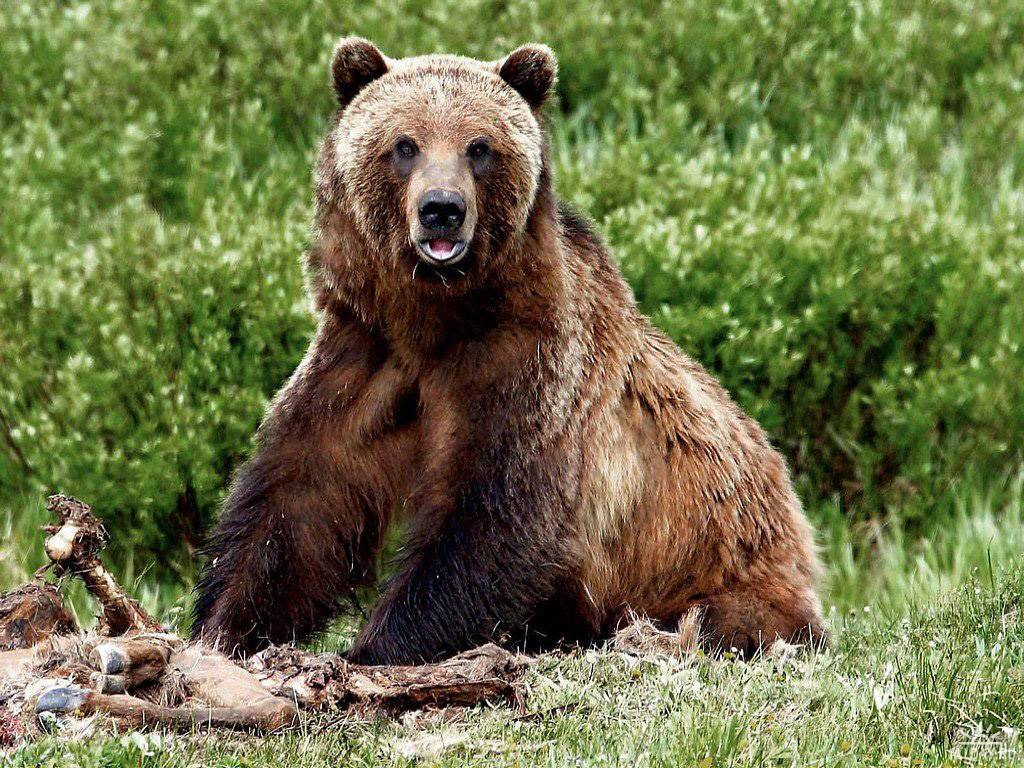 Косолапый и большой, Спит в берлоге он зимой. Любит шишки, любит мёд, Ну-ка, кто же назовет?
М…ДВЕДЬ
Е
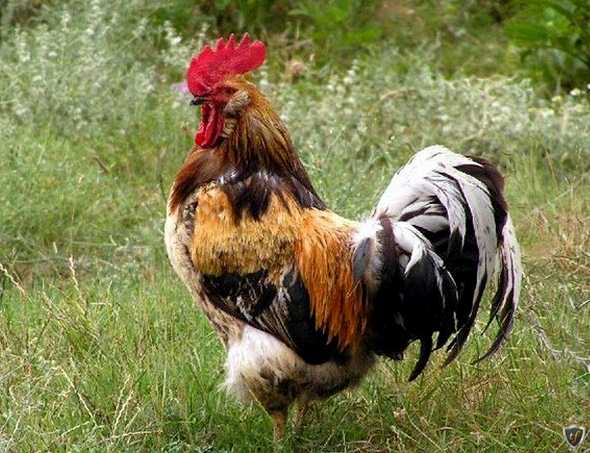 Должностью своей гордится
И кричит будильник-птица
Спозаранку, в шесть утра:
"Эй, пастух, вставать пора!
Выводи, ку-ка-ре-ку,
Стадо к сочному лужку!"
Е
П…ТУХ
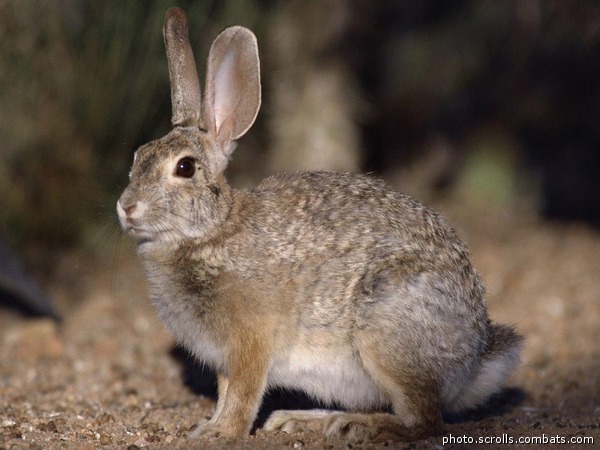 У косого нет берлоги, Не нужна ему нора. От врагов спасают ноги, А от голода – кора.
ЗА…Ц
Я
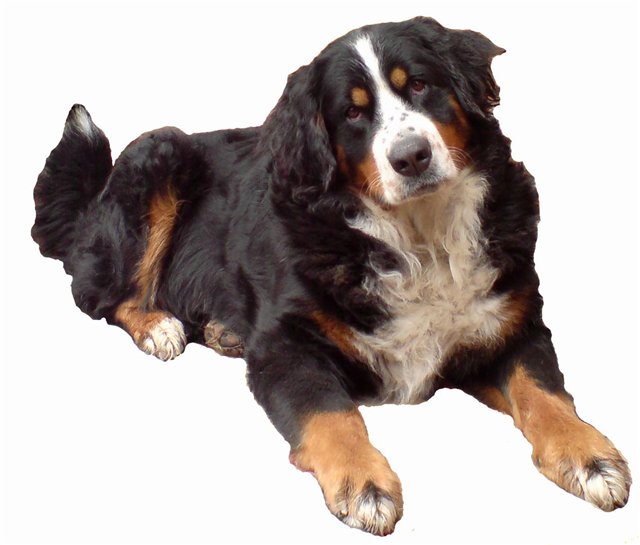 Человеку верный друг,
Чутко слышу каждый звук.
У меня отличный нюх,
Зоркий глаз и острый слух.
О
Если ты его отточишь,Нарисуешь все, что хочешь!Солнце, море, горы, пляж.Что же это?..
С..БАКА
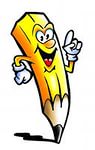 А
А
К…Р....Н Д А Ш
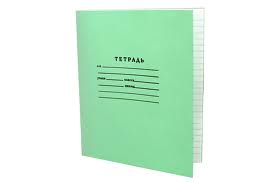 То я в клетку, то в линейку.Написать по ним сумей-ка!
Т..ТРАДЬ
Е
В этой узенькой коробкеТы найдешь карандаши,Ручки, перья, скрепки, кнопки,Что угодно для души.
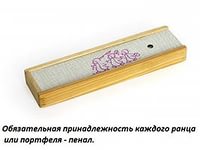 Е
П…НАЛ
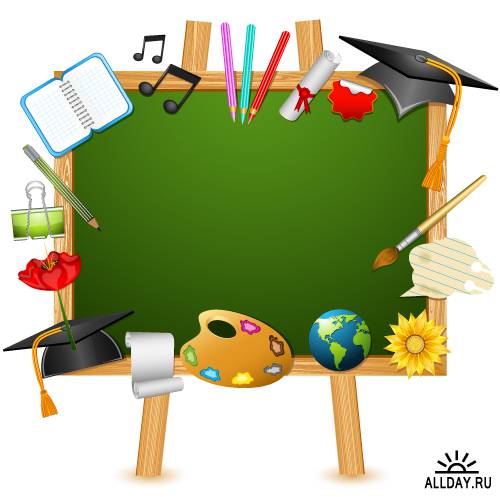 МОЛОДЦЫ!